English CommunicationBook 2 Unit 5
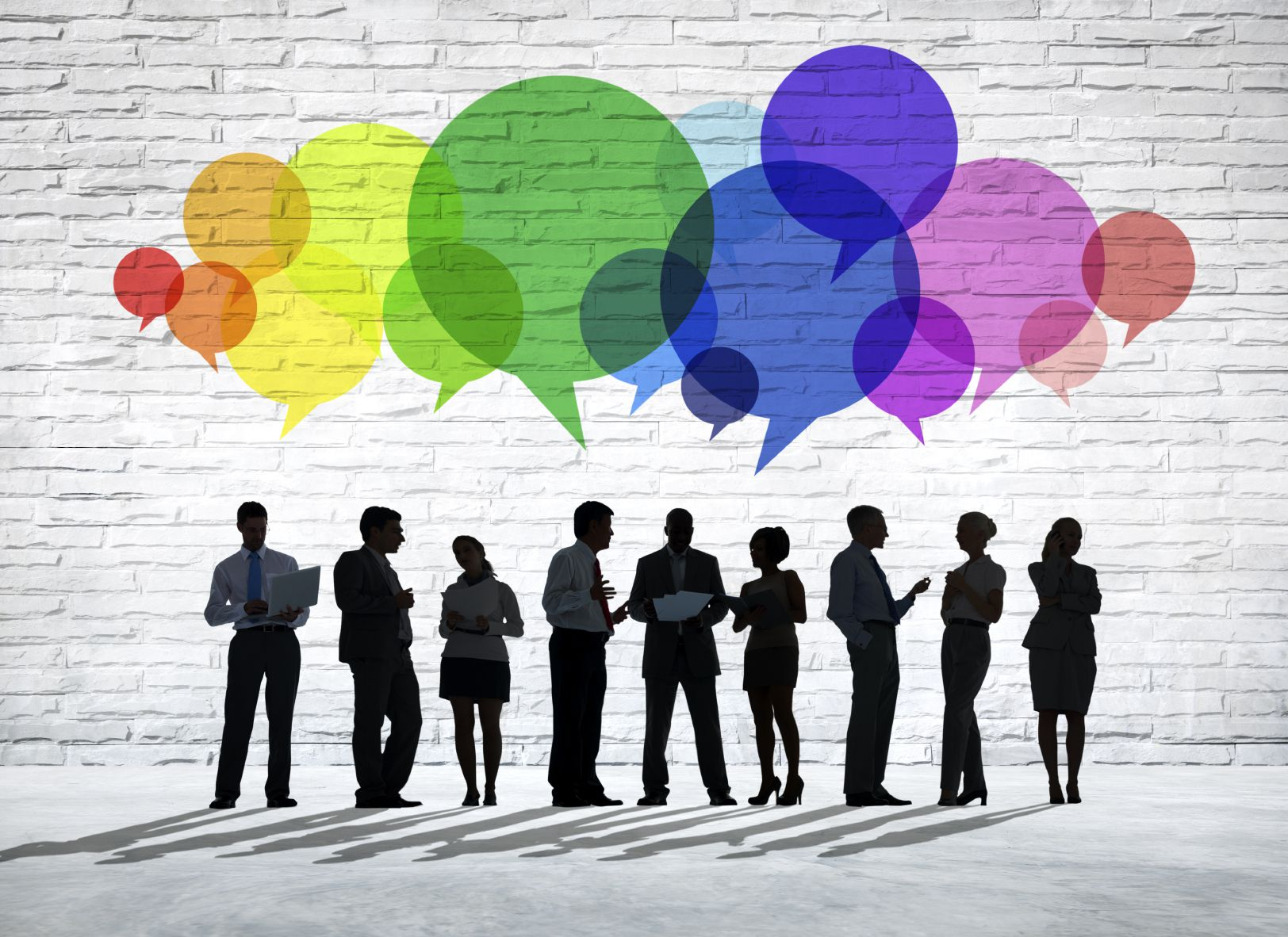 Edmund Morton
Say hello
Say hi to your partner and tell them:
Your name
One of your hobbies
Your hometown
One positive point and one negative point about your hometown
Capital cities
London
England
India
Spain
South Africa
Canada
Poland
Argentina
Australia
New Delhi
Madrid
Pretoria, Cape Town, Bloemfontein
Ottawa
Warsaw
Buenos Aires
Canberra
City pros and cons
When talking about pros and cons, try to use words like:
comfortable, elegant, competent, impressive, profitable, sensible, remarkable, productive, innovative, significant, constructive; reckless, irresponsible, questionable, unsatisfactory, weak, terrible
Talk to your partner about Hefei’s pros and cons using some of the words above.
Listening p.78-9
Choosing a city to live in
Average income
Cost of living
Population (growth)
Crime
Healthcare
Education
Weather
Transport
Culture
Choosing a city to live in
Using your ideas from the last exercise, discuss which city from page 85 you would choose to live in
Your group should analyze the data in the table and choose 3 main reasons for your choice
Remember to explain how the data and your preferences guided your decision
Ext. p.82-4 complaints
Grades and exams
Online listening (Ucampus available March 1 to July 9) - 5%
Speaking performance 
- Attendance; class performance; class assessment - 15%
- Speaking test - 30%
Listening test - 50%
- In-class quizzes (Week 6, Week 10, Week 14)
- Final exam (Week 19)
Questions: join QQ group 891360487 or 256848507
Homework review
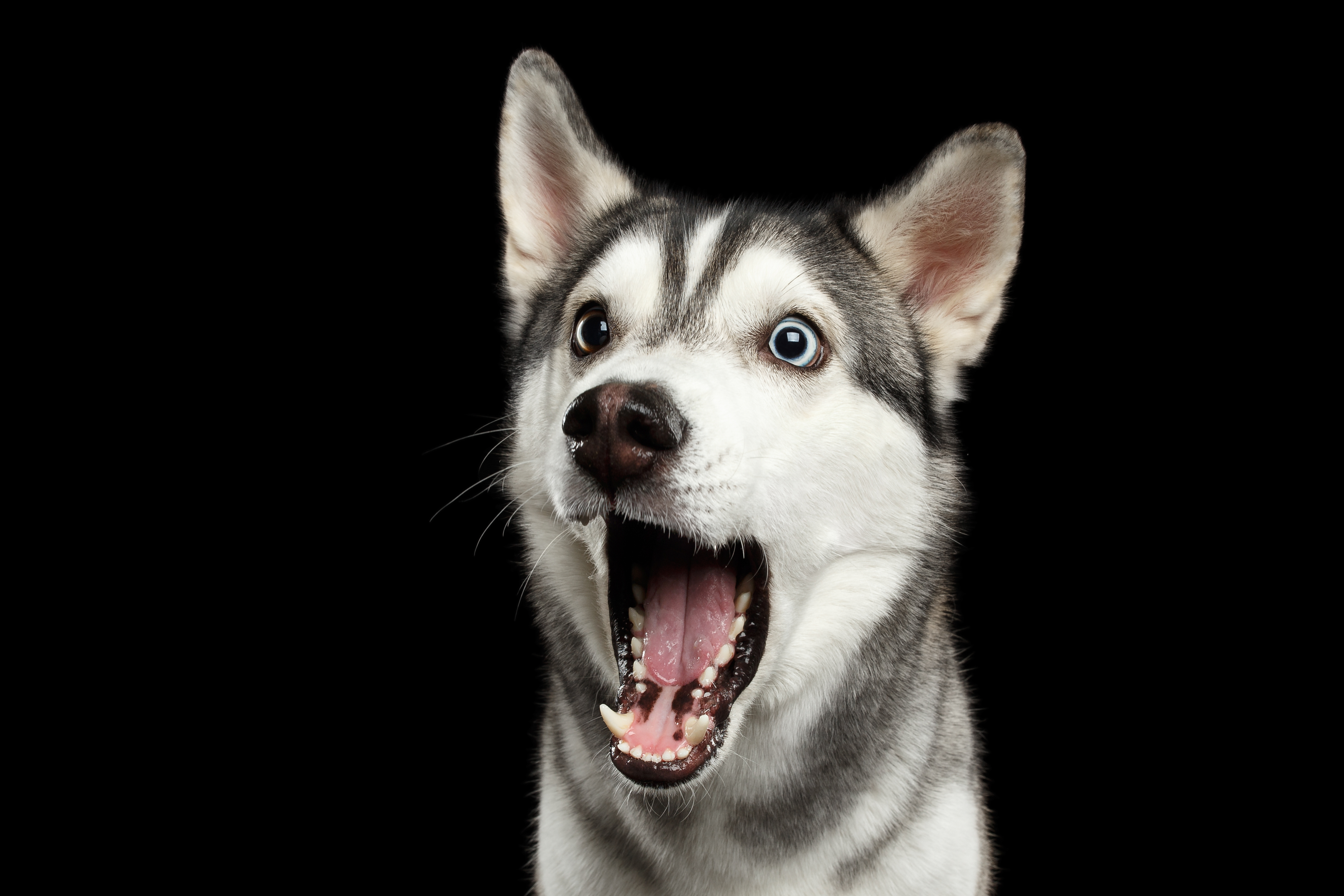 Homework
Page 81 listening + ex. 3.3
Make sure that you have an English name and that you know how to say and spell it clearly
Page 92-95 listening
(Optional: p.75-77 listening)